Entrenamiento en pruebas objetivas
Constitución Política Colombiana y Sostenibilidad
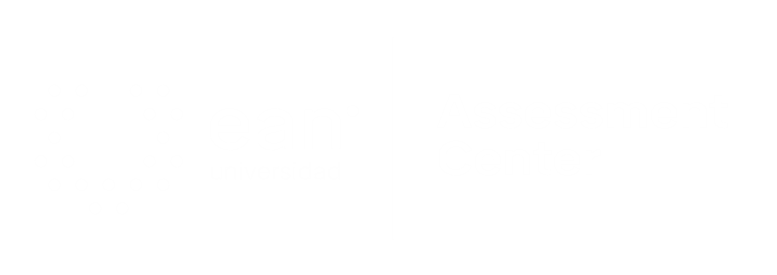 Apreciados docente y estudiantes
El siguiente entrenamiento está diseñado para que puedan familiarizarse con la estructura y funcionamiento de las pruebas objetivas. Con este documento ustedes tendrán la posibilidad de conocer en detalle los principales componentes de los ítems que conforman la prueba objetiva.

Este entrenamiento ha sido construido con información equivalente a la que se encuentra en las pruebas reales, por lo que se espera que los estudiantes obtengan herramientas esenciales para su apropiado desempeño en las pruebas.

¡Bienvenidos!
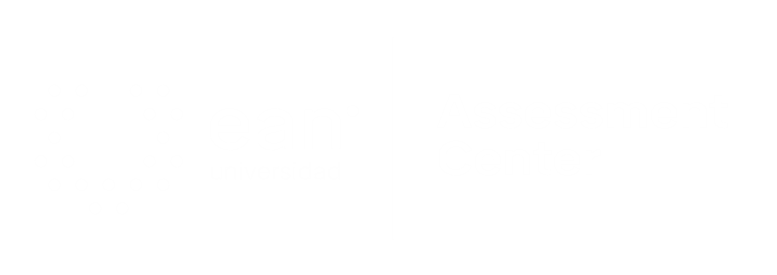 Comencemos…
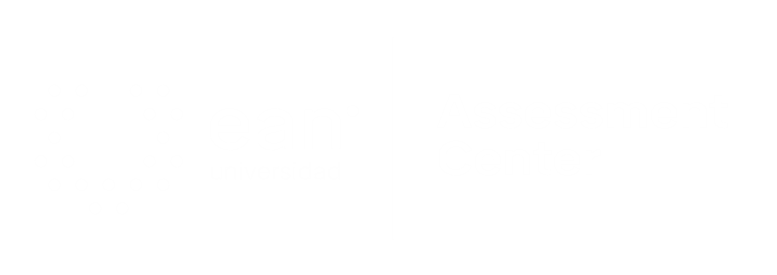 1. Caso o situación problémica
Usted ha sido contratado como consultor de una empresa para orientar y dar respuesta a esta exigencia competitiva de Responsabilidad Social.
Dentro de las múltiples corrientes de pensamiento de la RSE, se ha gestado con gran fuerza la mirada hacia la Empresa Socialmente Responsable ESR. Este cambio en el orden de las palabras más que un concepto novedoso, representa una mirada hacia organizaciones con culturas socialmente responsables, donde su misión y visión se encaminan a evolucionar sobre principios éticos de Responsabilidad Social, promoviendo el desarrollo sostenible en todas sus actuaciones y transformando radicalmente los valores y principios centrales de la empresa.
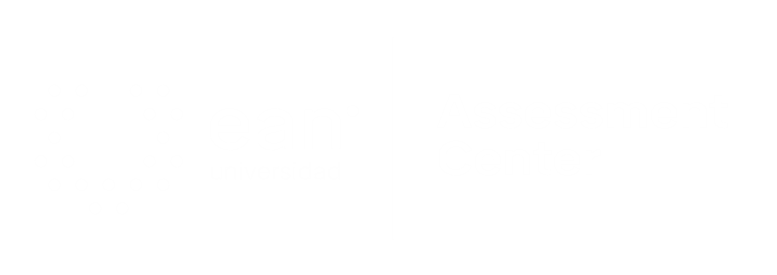 Enunciado
Teniendo en cuenta la filosofía y principios de la ESR. Un líder de una ESR debe fundamentar sus decisiones en:
Opciones de respuesta
a. Políticas, planes y proyectos de RSE. 
b. Acciones filantrópicas en todas las áreas de la organización, involucrando a todos y cada uno de los stakeholders. 
c. Esquemas de comportamiento dialógicos y humanitarios.
d. Cada líder fundamenta sus decisiones con base en la mirada ética que respalde sus actuaciones.
c
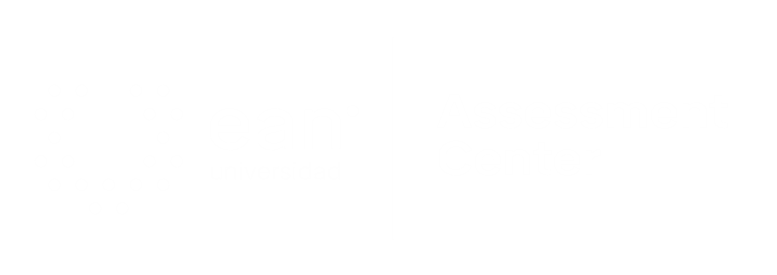 2. Caso o situación problémica
Los negocios inclusivos son presentados como un modelo sostenible de ganar- ganar donde, las organizaciones generan mayores ingresos, altos niveles de eficiencia y efectividad ampliando su capacidad productiva desde la incorporación de nuevos mercados focalizados en ciudadanos de bajos ingresos. 

Una de las formas como son involucrados estos públicos en la cadena de valor, es a través de su capacidad de consumo; como consumidores, estos segmentos logran un mayor acceso a productos y servicios de calidad, obtienen precios preferenciales y accesibles a su condición contando con una mejora en su calidad de vida. Para las empresas, estos consumidores representan beneficios no explorados en otros grupos como poder acceder a nuevos mercados, incrementar los ingresos, aumentar el valor y posicionamiento de la marca y transferencia de la innovación de productos.
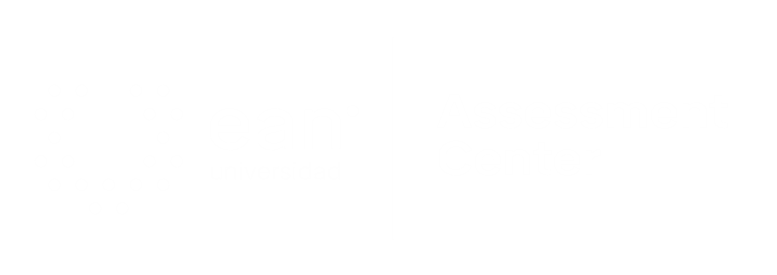 Enunciado
Considerando esta nueva iniciativa de negocio, defina el argumento para recomendar o no, un modelo de Negocios Inclusivos dentro de una estrategia de RSE:
Opciones de respuesta
a. En una estrategia de RSE, los NI permitirían que los consumidores alcancen objetivos sociales y económicos de alto impacto. 
b. Esta iniciativa de NI involucra en su cadena de valor una población vulnerable pero no tiene contemplado para ellos condiciones de sostenibilidad.    
c. No es recomendable porque esta iniciativa de negocio permite generar un ganar - ganar solo con consumidores de poblaciones vulnerables, no con todos los stakeholders.                                                                                                                                                                                                                d. En una estrategia de RSE, no es claro que los NI generen valor social y económico a las poblaciones vulnerables.
d
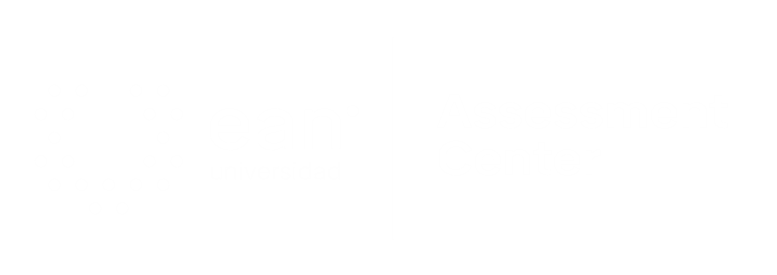 3. Caso o situación problémica
La acción filantrópica integra la donación con fines caritativos y una filosofía de amor a la humanidad. Es asociada tradicionalmente a generaciones de líderes muchos de estos religiosos, que desempeñaron de manera exitosa cientos de actividades virtuosas y de ayuda al prójimo. Estas acciones puntuales, generalmente con ocasión en grandes eventos sociales y económicos, poseen resultados positivos en el corto plazo, reemplazando los impactos adversos que algunas empresas imprimen en sus públicos de interés.
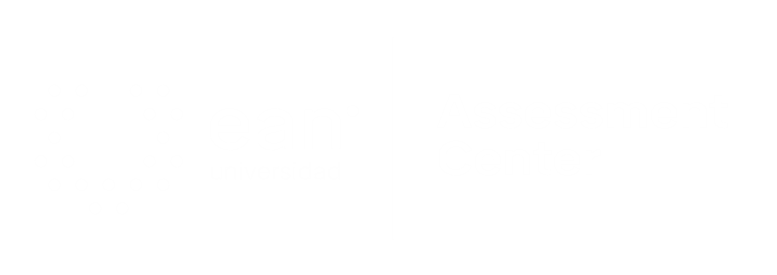 Enunciado
Teniendo en cuenta la filosofía y principios de la RSE, si su empresa posee un evento adverso de gran impacto para sus stakeholders, ¿Qué fundamentaría su decisión de realizar o no, acciones filantrópicas?
Opciones de respuesta
a. Las acciones filantrópicas poseen la característica de no ser sostenibles, esto favorecería la rápida superación de los impactos negativos generados por la empresa. 
b. La filantropía es la forma más conocida de donación y ayuda. Es claramente un ejemplo de RSE.   
c. La filantropía al igual que la RSE genera beneficios sociales asociados a la dependencia que generan las poblaciones vulnerables frente a estas ayudas.
d. La filantropía posee la característica de no ser sostenible, esto perjudicaría la superación de los impactos negativos generados por la empresa.
d
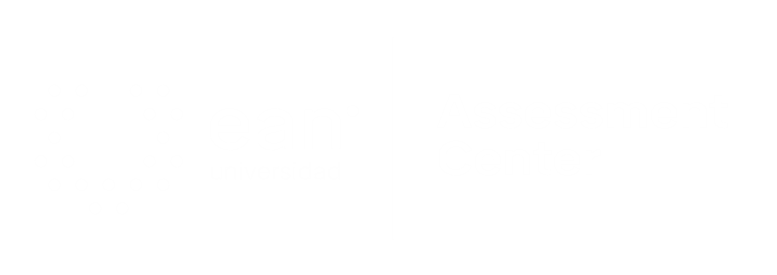 4. Caso o situación problémica
En una entidad del estado cuyo objeto es la educación, existen comportamientos de mala cortesía empresarial y de corrupción. Se hace necesario implantar formación interna de los valores éticos.

Una primera versión de la ética empresarial la podríamos denominar economicismo limitado. En síntesis se podría describir como una posición en la que se toma como criterio supremo, aunque no absoluto, la maximización de beneficios únicamente limitada por ciertas concesiones sociales o por el cumplimiento de normas  emanadas del entorno social, que son condición necesaria para que funcione el mercado, para evitar riesgos o para obtener beneficios económicos.
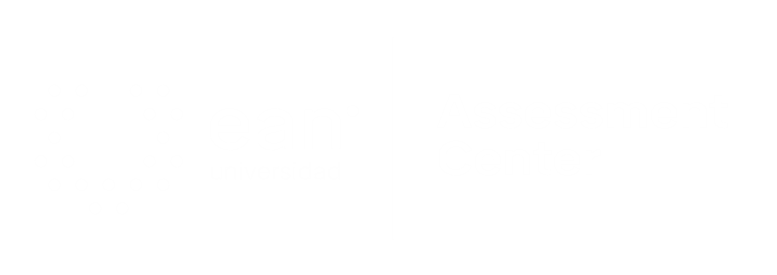 Enunciado
Usted como líder que trabaja en la entidad que regula a este sector, sustentaría las acciones para generar buenas condiciones de ética en:
Opciones de respuesta
a. Crear estrategias económicas con transparencia de discapacidad, que represente compensaciones a la empresa.
b. Niveles de altos riesgos en los sectores deportivos, considerado uno de los sectores más vulnerables y sin reformas. 
c. La maximización de beneficios para los sectores sociales, regulados dentro de una normativa específica.
d. Un servicio social con el criterio de la verdad al demostrar si las actitudes son buenas o malas en las prácticas corporativas.
c
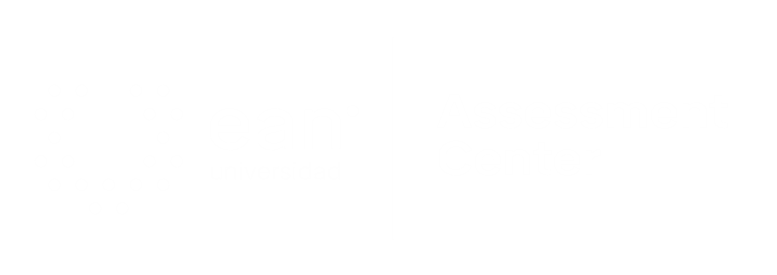 5. Caso o situación problémica
Las exigencias del mercado cada vez son mayores y la ética, en su concepto tradicional, ha ido evolucionando y cada vez es más difícil emitir un juicio apropiado sobre cómo podemos atribuir una conciencia corporativa empresarial. Sin embargo, la incorporación de valores en los recursos humanos como estrategia para cambiar la forma de pensar, el trabajo en equipo y la comunicación, la cultura de la confianza y, en general, una cultura empresarial, contribuirían a generar un ambiente adecuado y más humano dentro de la empresa, que reemplazaría a la práctica coercitiva-burocrática que muchas veces ha sido lo más común. La ética, por lo tanto, tiene influencia en las relaciones empresariales y, como consecuencia, en los resultados.
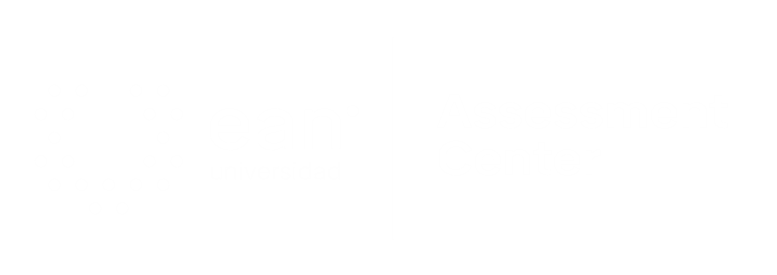 Enunciado
¿En qué fundamentaría la conciencia corporativa?
Opciones de respuesta
a. La aplicación de instrumentos de valoración de gestión ética que pudieran ayudar a demostrar quienes realmente están implicados con los valores de la organización.
b. Implementación de modelos de gestión que le permiten obtener beneficios ambientales.
c. Crear estrategias empresariales con transparencia pública.
d. Un servicio público como el criterio de la verdad al demostrar si las actitudes son buenas o malas en la empresa y se premiará o sancionará a las decisiones del sector social.
a
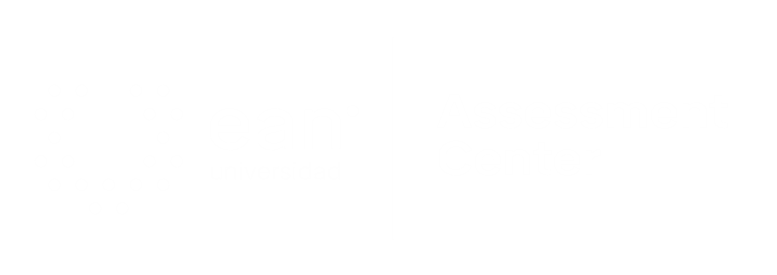 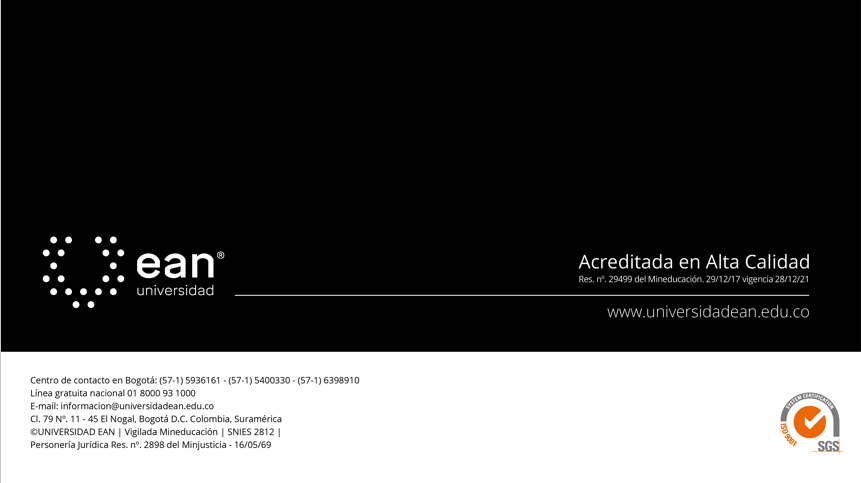